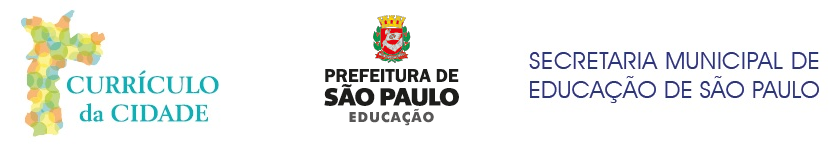 IMPLEMENTAÇÃOCurrículo da CidadeLíngua Inglesa4º encontro
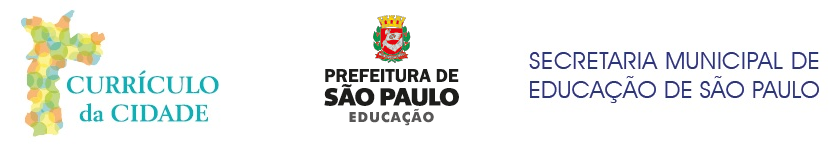 QUIZ OF THE WEEK!
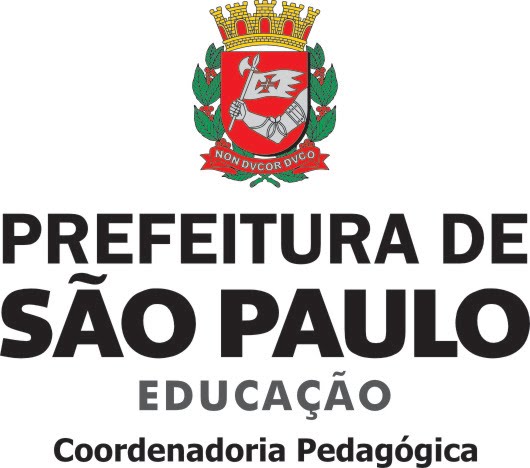 RIDDLE #01
Q 01: What is at the end of a rainbow?
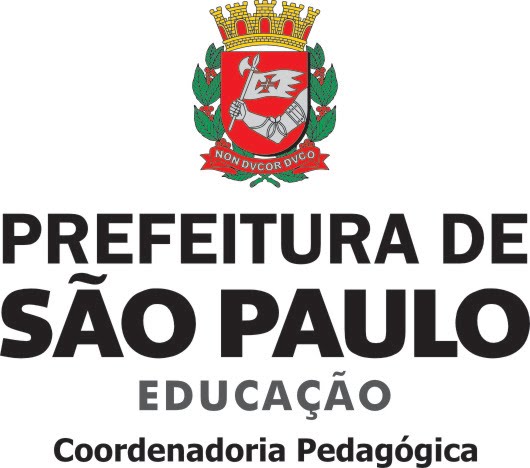 RIDDLE #01
A1: The letter W.
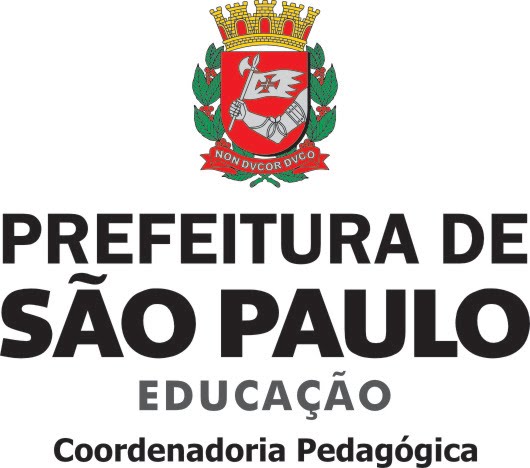 RIDDLE #02
Q 02: How many months have 28 days?
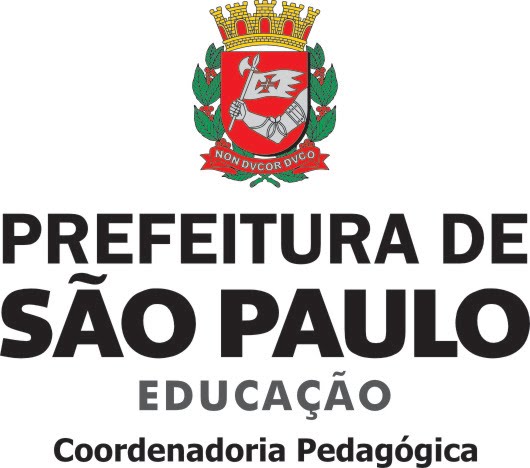 RIDDLE #02
A2: All 12 months.
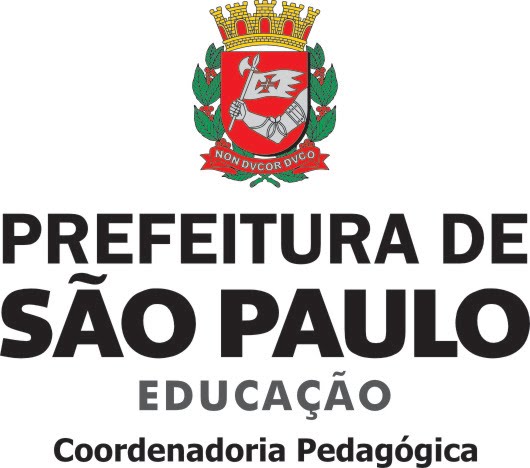 RIDDLE #03
Q 03: What belongs to you but other people use it more than you?
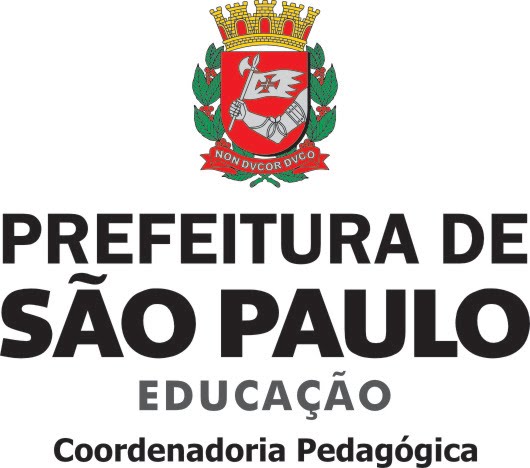 RIDDLE #03
A3: Your name.
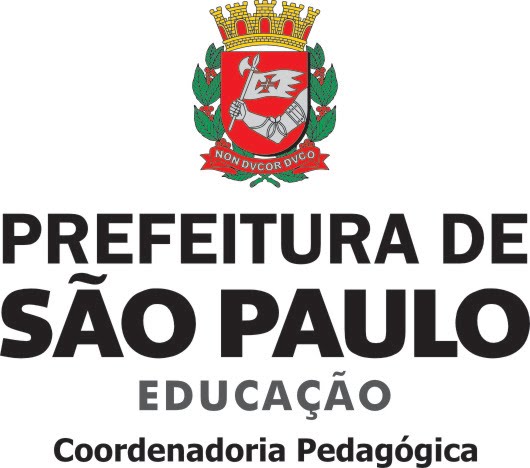 RIDDLE #04
Q 04:  I am an odd number. Take away one letter and I become even. What number am I?
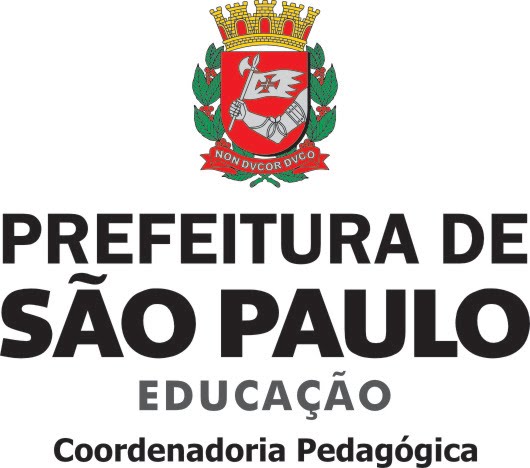 RIDDLE #04
A4: Seven (take away the ‘s’ and it becomes ‘even’).
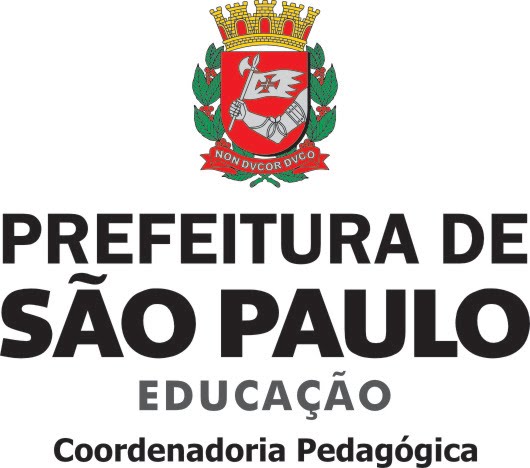 RIDDLE #05
Q 05:  Beth’s mother has three daughters. One is called Lara, the other one is Sara. What is the name of the third daughter?
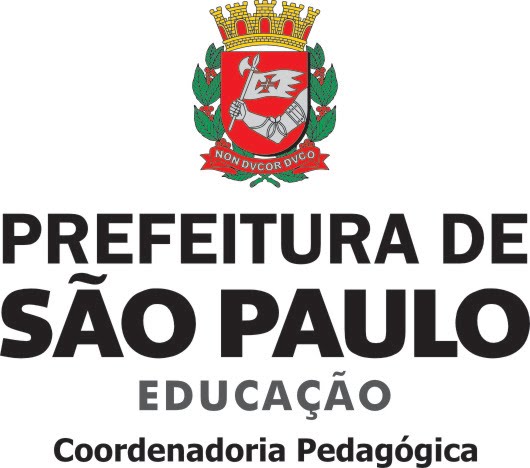 RIDDLE #05
A5: Beth.
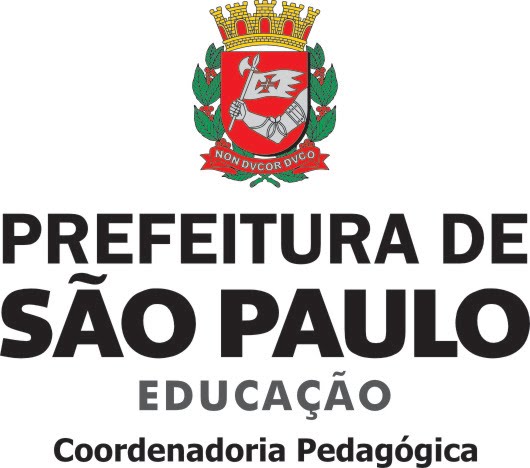 4o encontro - Objetivos
1) Conhecer os princípios da Pedagogia de Projetos e possibilidades de articulação com a perspectiva dos Multiletramentos no ciclo autoral,

2) Analisar os quadros de progressão dos ciclos interdisciplinar e autoral, identificando potenciais projetos em uma perspectiva de trabalho com Multiletramentos e  integração dos eixos das práticas de linguagem.    

3) Construir um mapa de estratégias didáticas para o trabalho com as práticas de linguagem em LI no Ensino Fundamental nos diferentes eixos e ciclos, levando em conta a Matriz de saberes.
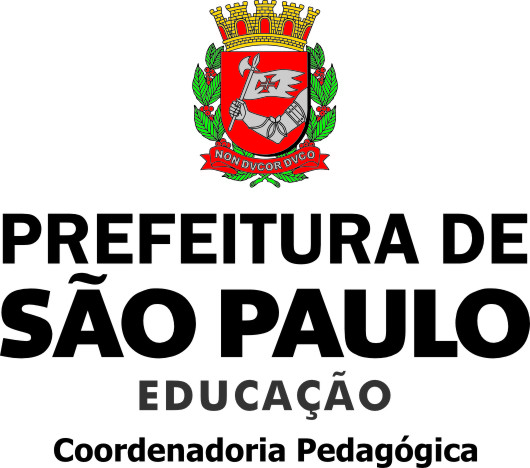 Atividade 01  - Conversa inicial
- Em duplas, converse sobre as seguintes questões: 

1) Você costuma trabalhar  com projetos em suas aulas?  Você segue algum tipo de plano (com etapas pré-definidas, por exemplo) para pensar a organização desse tipo de trabalho? 

2) Você já integrou os conteúdos de língua inglesa a algum projeto da sua unidade escolar? Em caso afirmativo, como foi / é essa experiência?

3) Caso trabalhe com projetos, os alunos participam das escolhas e do processo de planejamento desse trabalho? São avaliados por essa participação? Se sim, como?
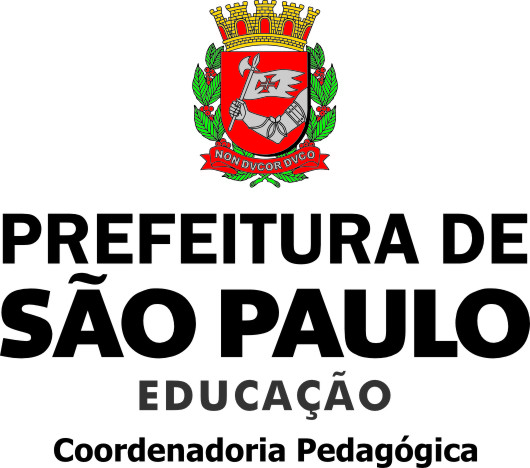 O que NÃO É pedagogia de projetos
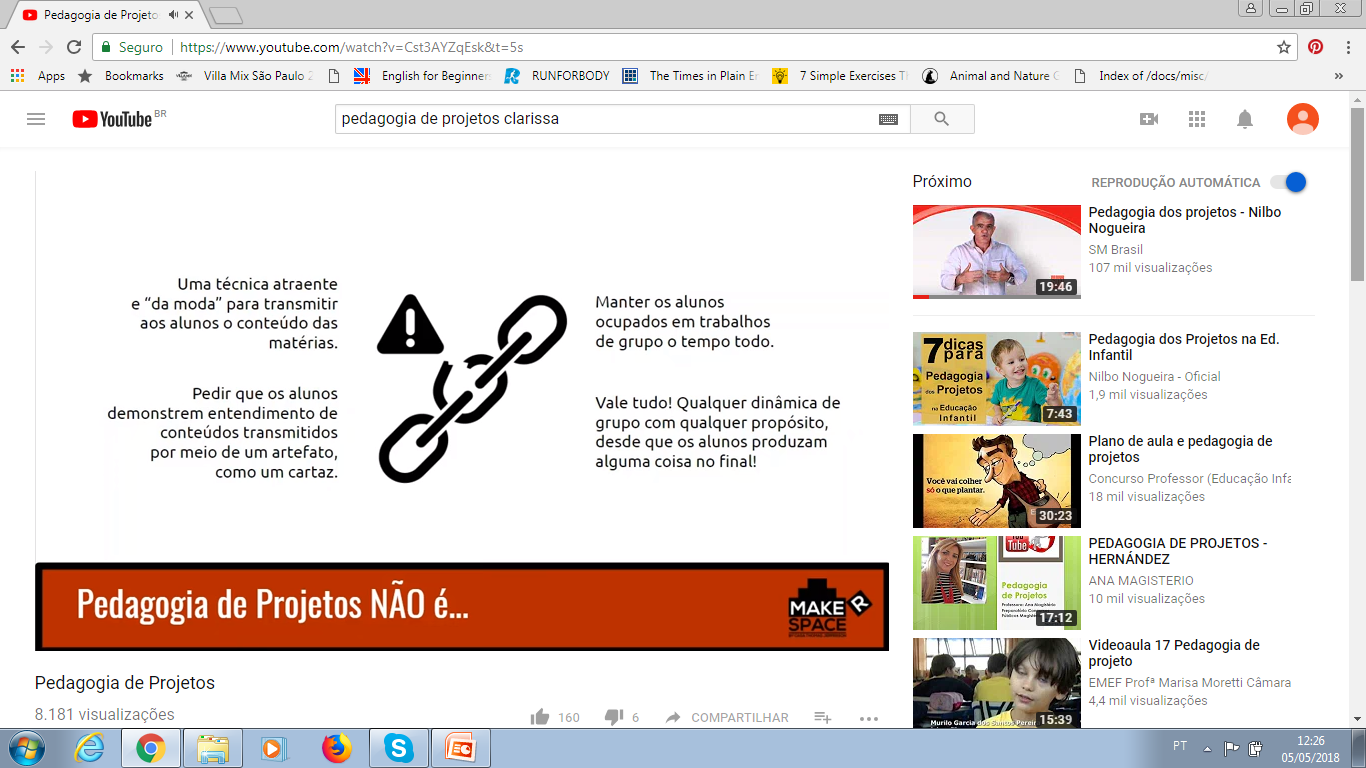 Clarissa Bezerra – Pedagogia de Projetos
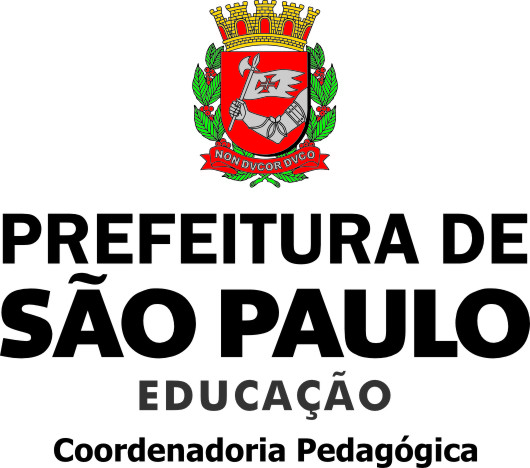 O que é Pedagogia de Projetos
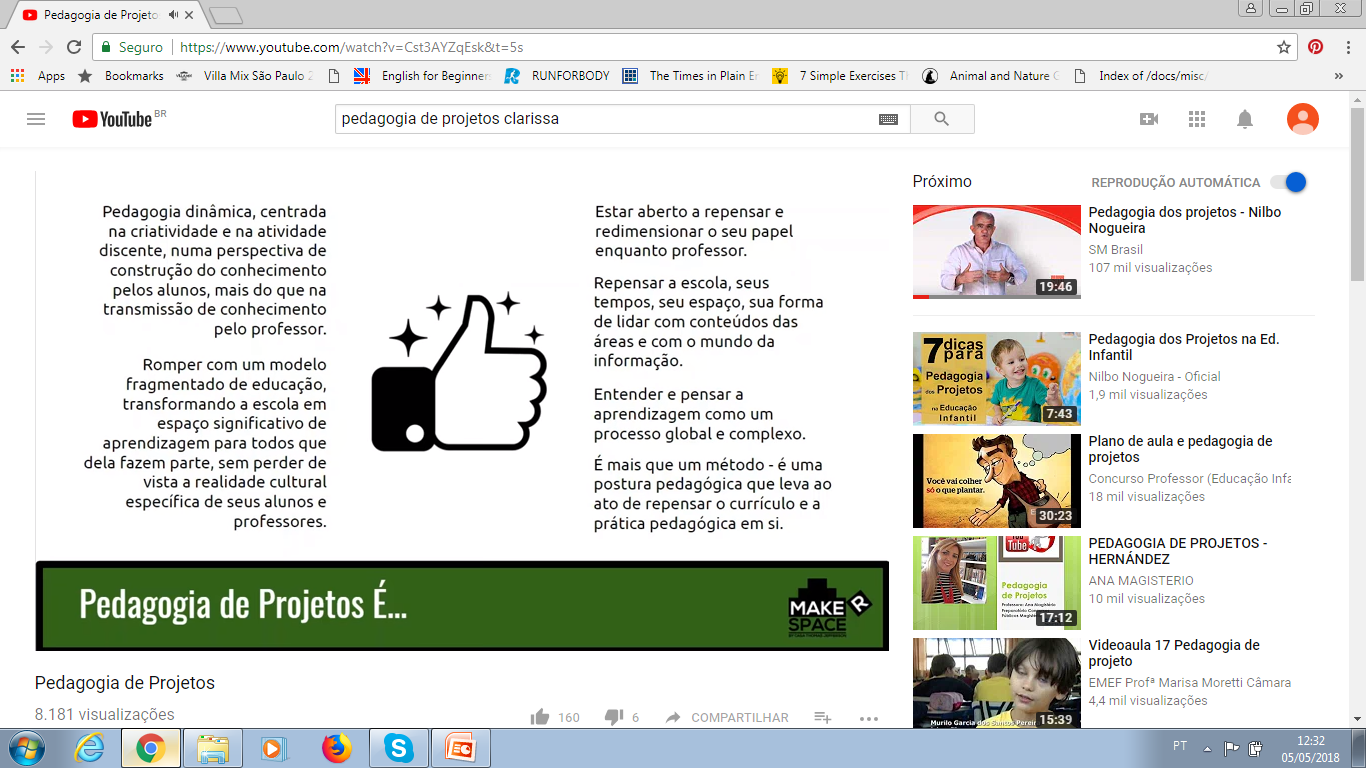 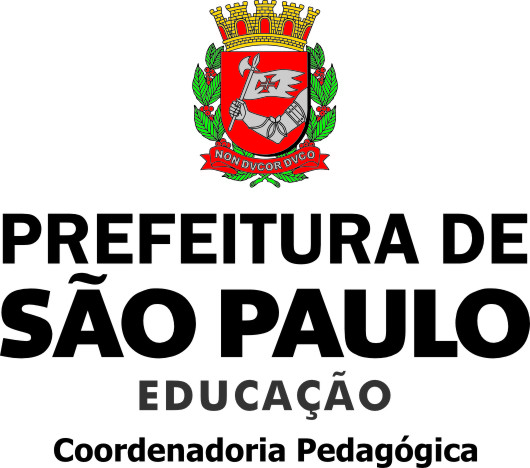 Objetivos dessa Pedagogia
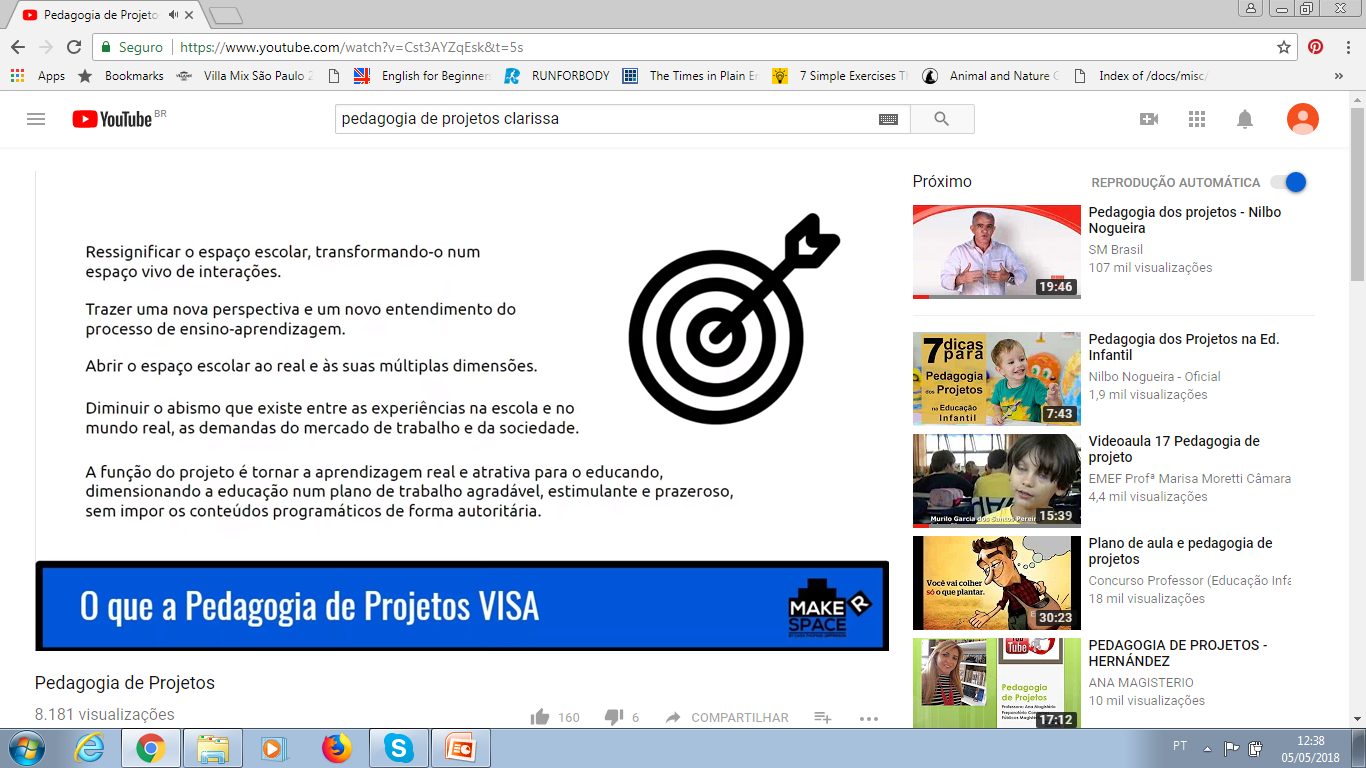 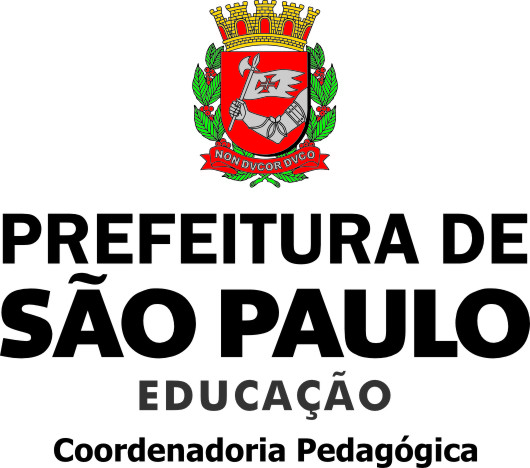 Desenvolvimento de  Projetos
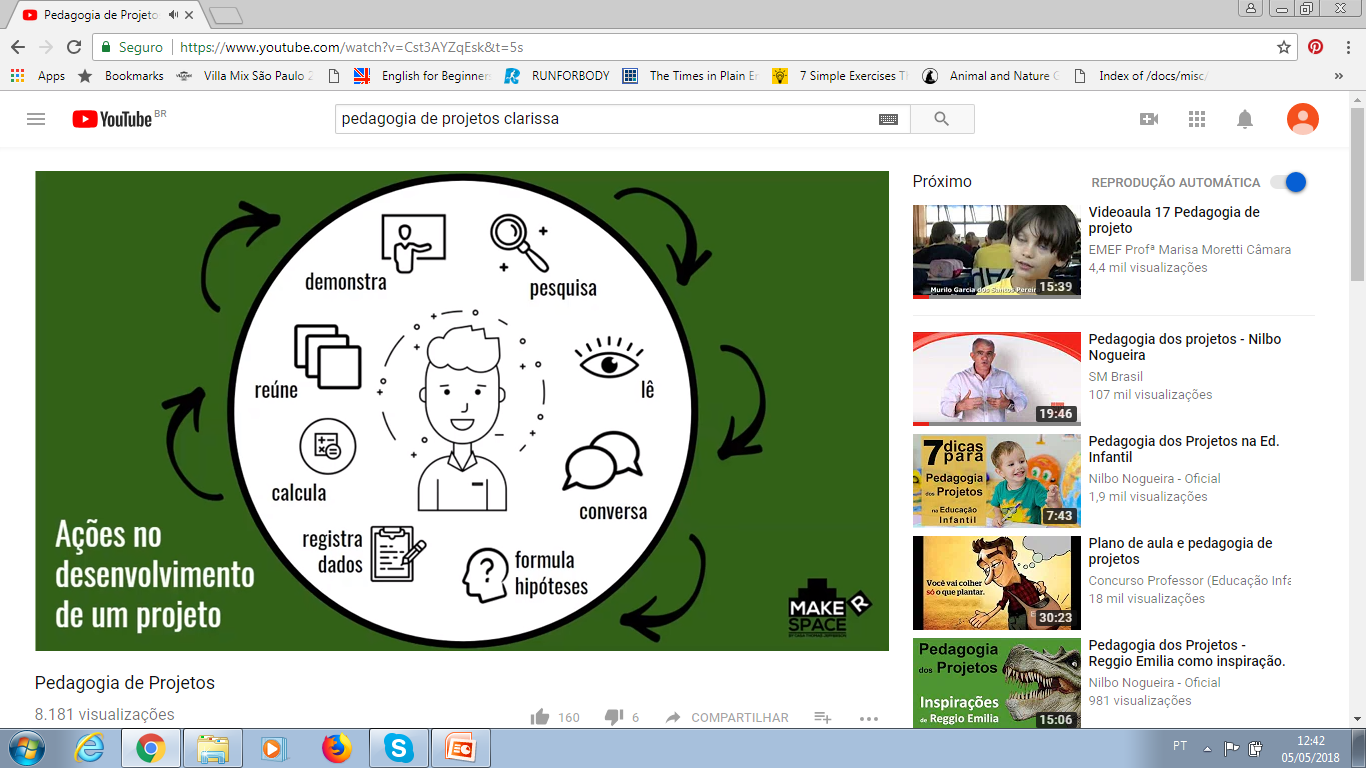 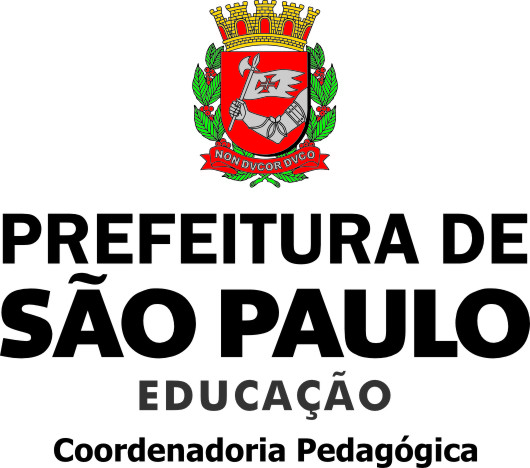 Etapas de Planejamento
1 – Decidir, em colaboração com os alunos, o tema do projeto (no caso de um projeto da unidade escolar, definir o(s) aspecto(s) do tema que será/serão trabalhado(s)); 
2 – Definir a produção final esperada (que contemple a possibilidade de escolha dos alunos);
3 – Estruturar o cronograma do projeto (o que será feito em cada etapa, o que se espera dos alunos), de modo dialogado com o grupo; 
4 –Preparar os alunos para os desafios de linguagem (sequenciamento de atividades) envolvidos no processo para que cheguem  ao produto final; 
5 -  Avaliar o projeto (checklist do aluno).
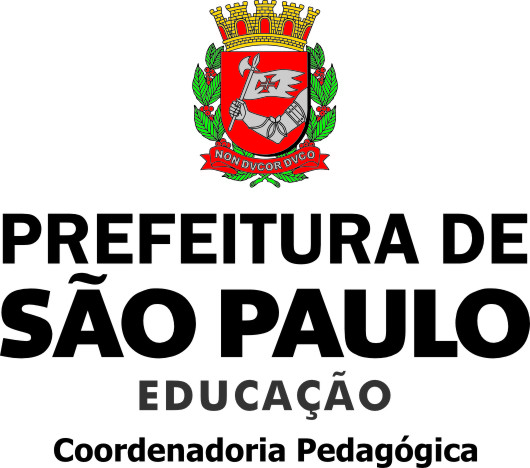 Atividade 01 - Video
- Assista ao vídeo para conhecer a aplicação da pedagogia de  projetos em uma escola pública de Campinas.   

 - Com base nos slides e no vídeo que acabou de assistir, discuta em grupos:  
Caso a LI estivesse presente no Projeto do 5º ano “Raízes culturais e escravidão no Brasil”, o que poderia ser escolhido nos eixos e práticas de linguagem como contribuição para o projeto em pauta?   
Que conteúdos e temas poderiam ser contemplados nesse projeto? De que modo a perspectiva de multiletramentos está presente no trabalho dos alunos?
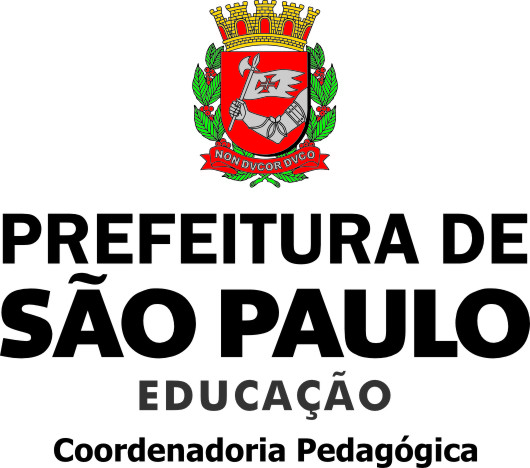 Atividade 02  - Instrução
1) Em duplas, analisar os quadros de progressão do 7º, 8º e 9º anos para vislumbrar possíveis projetos que explorem diferentes práticas de linguagem e que se articulam com a Matriz de Saberes. 

 2) Em grupos, escolher um ciclo e um ano específico do ciclo para fazer um esboço das etapas de um projeto específico.
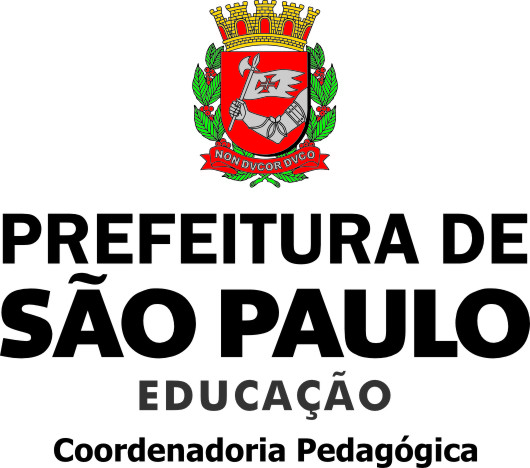 Atividade 03  - Instrução
Em grupos, construir um mapa de estratégias didáticas para o trabalho com os eixos / ciclos, em articulação com  os objetivos de aprendizagem e desenvolvimento do currículo de Língua Inglesa.